ПРЕЗЕНТАЦИЯ КОМПАНИИ
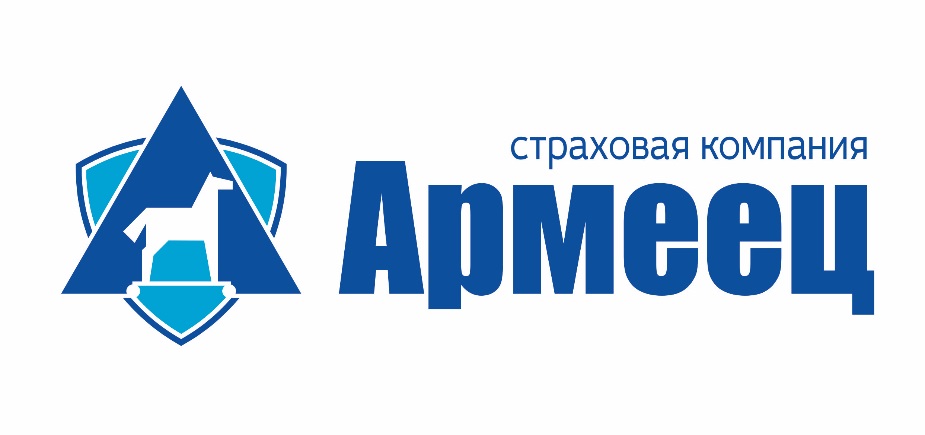 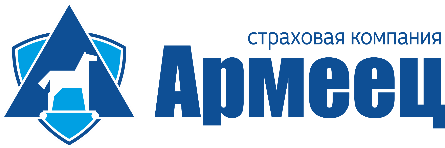 Федеральная универсальная страховая компания «Армеец» основана в 1994 году в г. Казань.
Центральный офис находится в г. Москва.
Филиалы в 16 городах России
Уставный капитал составляет 150 000 000 рублей
В феврале 2017 года рейтинговым агентством «Эксперт РА» присвоен рейтинг надежности на уровне «В++» , а в июне 2017 года Национальным рейтинговым агентством  подтвердило рейтинг финансовой устойчивости на уровне «ВВВ+», прогноз «стабильный»
СК «Армеец» стала лауреатом премии «Финансовая элита России 2018» в номинации «Региональная страховая компания года»
Мы входим в топ-5 страховых компаний, осуществляющих свою деятельность на территории Республики Татарстан
Продуктовая линейка компании включает в себя более 30 видов страхования и 18 специальных программ
Единоличный акционер компании – страховая компания «Армеец» – занимает 1 место по сборам в Республике Болгария с долей на рынке общего страхования Болгарии 12%
Страховая компания «Армеец» является членом профессиональных объединений российских страховщиков: РСА, ВСС, Национальная Страховая Гильдия, Союз страховщиков Татарстана
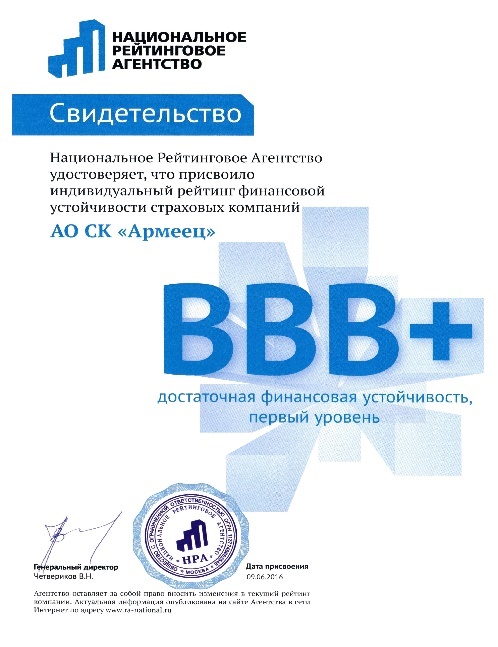 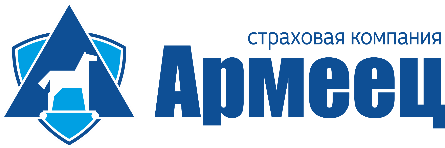 ЛИЦЕНЗИИ
на осуществление страховой деятельности
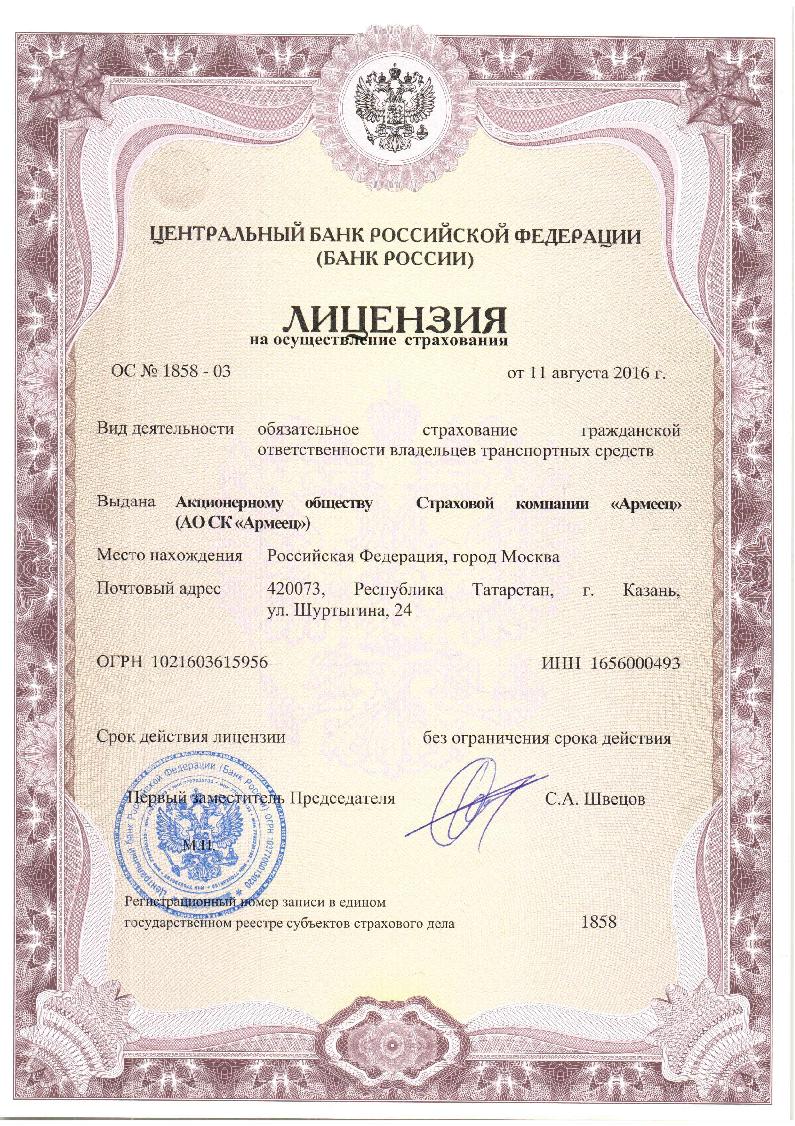 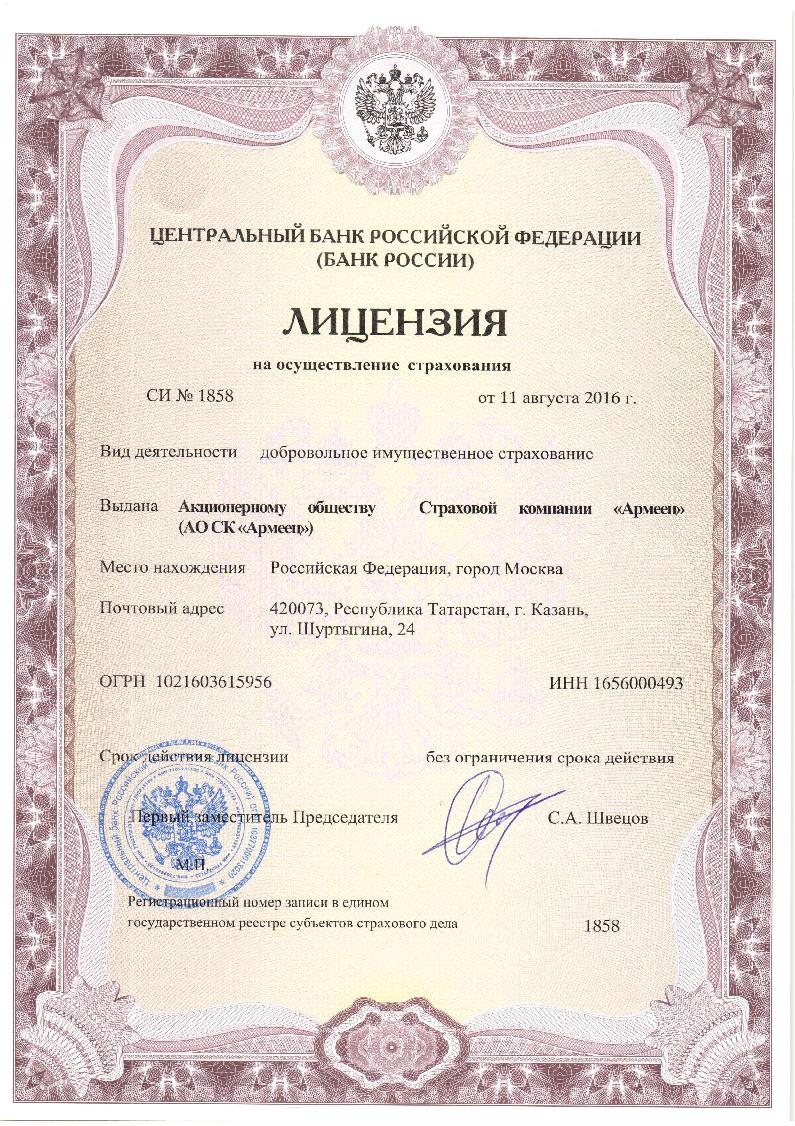 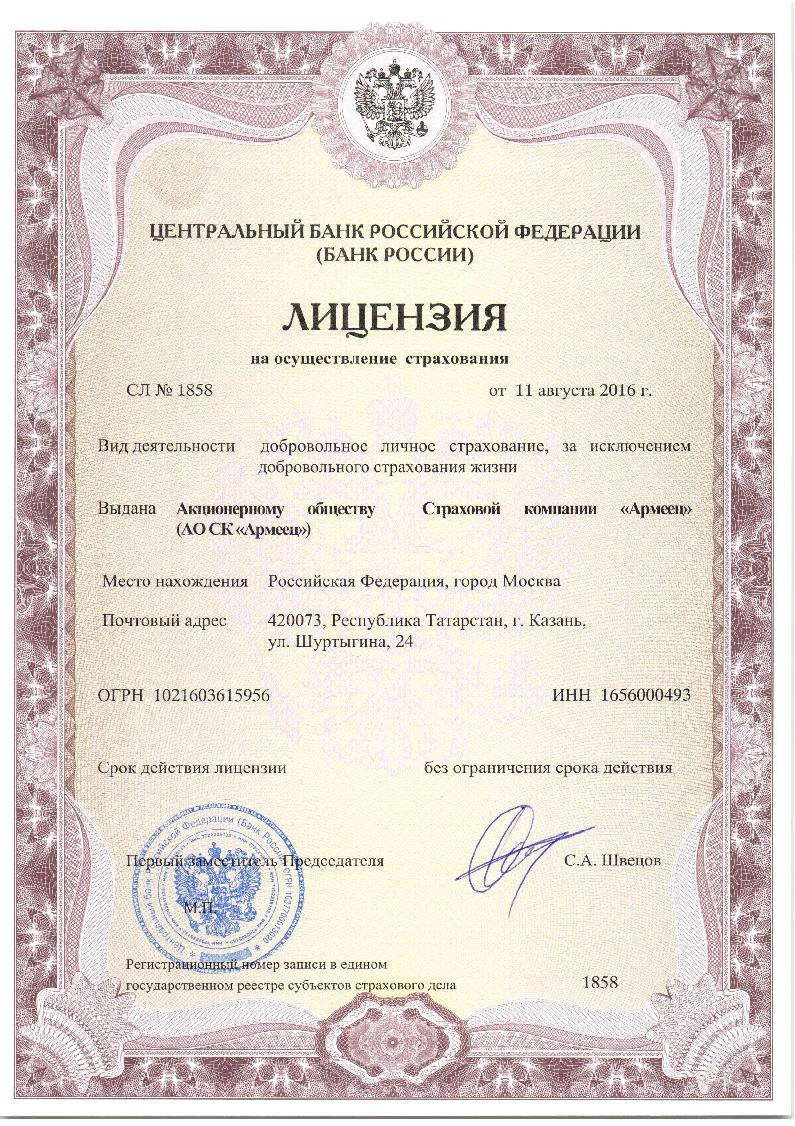 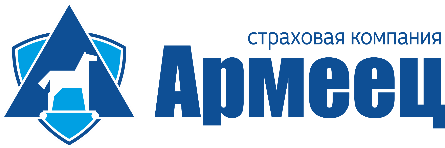 Страхование ГО СРО
АО «Страховая компания «Армеец» предлагает Вам заключить договор страхования гражданской ответственности за причинение вреда вследствие недостатков работ, которые оказывают влияние на безопасность объектов капитального строительства 
Объект страхования:
Не противоречащие законодательству Российской Федерации имущественные интересы, связанные с возмещением Страхователем (лицом, риск ответственности которого застрахован) причиненного им вреда жизни, здоровью или имуществу третьих лиц.
Риски: Ответственность за вред жизни, здоровью и имуществу третьих лиц.
Страховая сумма: Страховая сумма определяется по соглашению сторон и является лимитом ответственности Страховщика по каждому страховому случаю, произошедшему в период действия договора страхования.
Страховая сумма  - согласно положению СРО СГС
Страховой  тариф   - от 0.10 до 0.15
В страховую премию включается:
Ретроактивный период – период времени в течение срока действия договора страхования даты, указанной в договоре страхования, и заканчивается датой начала периода страхования. Ретроактивный период в соответствии с настоящими Правилами начинается с момента получения Страхователем допуска к определенному виду или видам работ, которые оказывают влияние на безопасность объектов строительства, выданного саморегулируемой организацией.
Основной период (в течение которого были допущены недостатки работ, в результате которых причинен вред третьим лицам в течение основного или дополнительного периода) – 12 месяцев от даты вступления договора страхования в силу.
Дополнительный период (период, в течение которого причинен вред в результате недостатков работ, допущенных в течение основного периода) – 36 месяцев от даты завершения основного периода.
лимит на один страховой случай и франшиза отсутствуют;
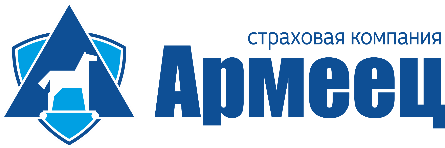 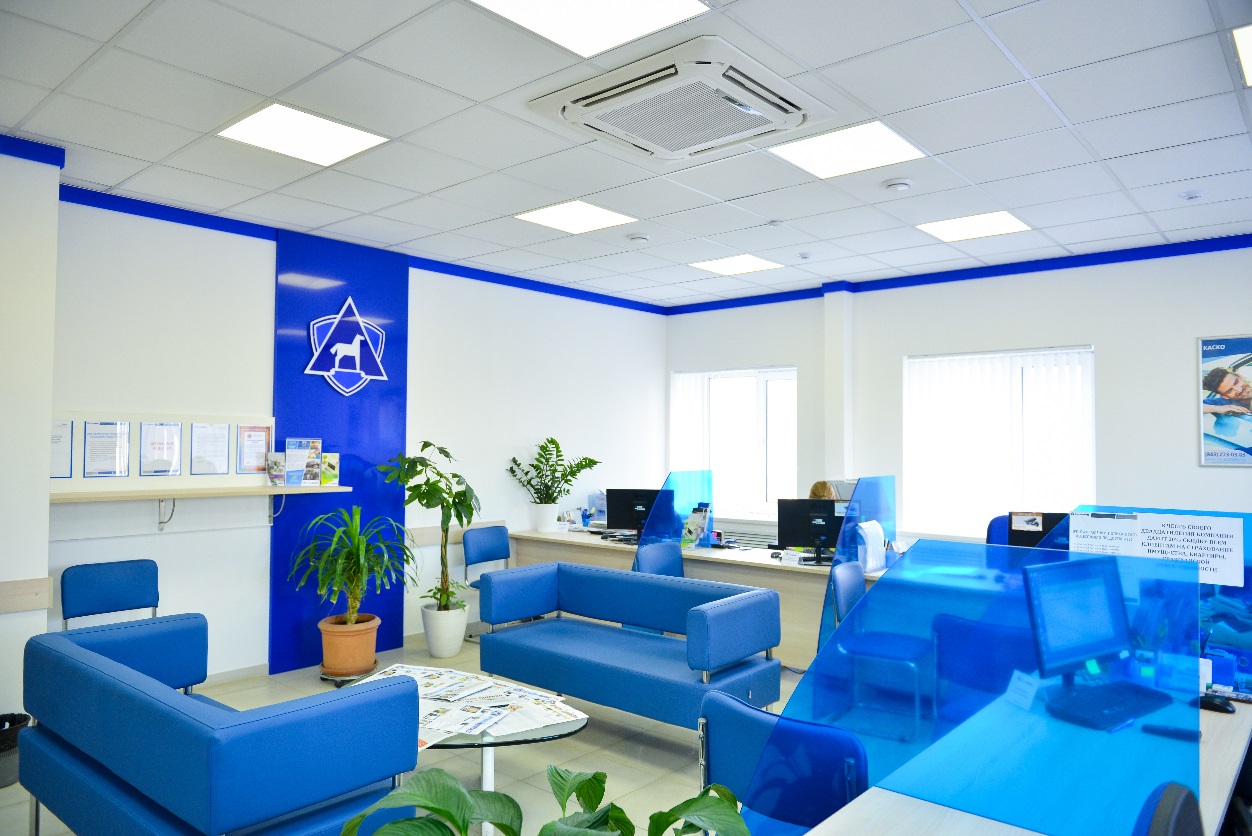 Преимущества работы с нами:
Мы более 20 лет работаем на рынке страхования
Нас легко найти: представлены во всех СРО Самарской области
Мы профессионалы: оказываем консультационную и юридическую поддержку в процессе сотрудничества
Мы внимательно относимся каждому клиенту: работаем с запросами, жалобами и предложениями
 Мы работаем оперативно: оформление полиса от 15 минут
Мы выполняем обещания и осуществляем своевременные выплаты
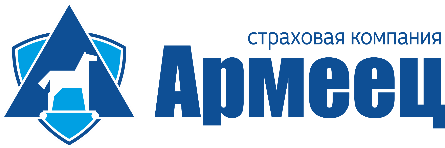 ВСЕГО ХОРОШЕГО!
(846) 203-30-36
г. Самара, улица Ново-Садовая, д.106, Торговый Дом «ЗАХАР» офис 800
www.armeec.ru